Group Schedule solution
Bei（Echo）Xu, Huawei, Nov 2017
Echo.Xubei@huawei.com

oneM2M www.oneM2M.org
Usecase1: Turn on Street Lights of Group
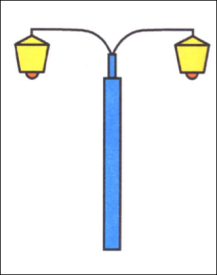 Turn on/off automatically
at the schedule
IN-AE
Set  time schedule
Group Hosting CSE
Member Hosting CSE1
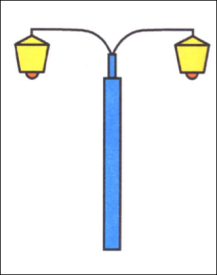 Application Server sets 6:00 PM to turn on the street lights and 7:00 AM to turn off the street lights from  Oct to May year+1.
Application Server sets 8:00 PM to turn on the street light and 6:00 AM to turn off the street lights from May to Oct.
The street lights store the schedule to turn on/off  at that time
Turn on/off automatically
at the schedule
Member Hosting CSE2
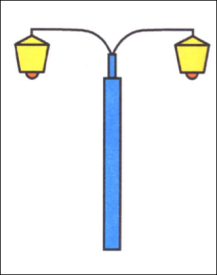 Turn on/off automatically
at the schedule
Member Hosting CSE3
Usecase2: Periodic device management of Group
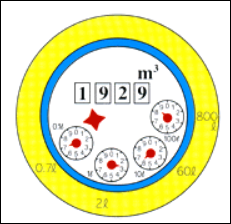 Wakes up to ready to receive DM message at the schedule
Set  schedule
IN-AE
Group Hosting CSE
Member Hosting CSE1
Send DM message
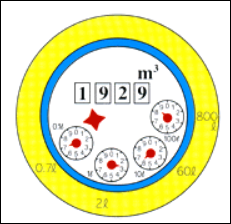 During 1:00 AM – 2:00 AM of the 1st day of each month, the application server will maintain the device by different methods, such as battery check, memory check or firmware upgrade. 
The  device  shall store the schedule and wake up to receive the message at that time in case it is in PSM.
Wakes up to ready to receive DM message at the schedule
Member Hosting CSE2
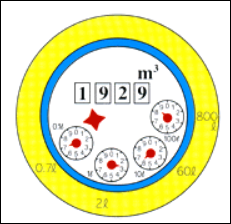 Wakes up to ready to receive DM message at the schedule
Member Hosting CSE3
Problem
The schedule information is input from Application Server according to the service.
If the member Hosting CSE is in PSM when receiving the group fanout message, it can not process the fanout message. The <schedule> of <node> can be used to indicate the time when the member Hosting CSE can be reachable. But this <schedule> is not shown by IN-AE, and may not meet the requirement of IN-AE.
For 3GPP MBMS, the start time of group message delivery is mandatory. Operation Execution Time or Request Expiration Timestamp may be used as the start time, but they are optional in the request and the member Host CSE does not know it before receive the request.

Add  <schedule> as child resource of the <group>  resource can solve the problems of above.
Solution--resource
Multicast Group
Group Hosting CSE
Member Hosting CSE1
Member Hosting CSE2
<group>
<localMulticastGroup>
<schedule>
<schedule>
indicate the time periods when the group fanout requests are sent.
Member Hosting CSE3
indicate the time periods when the group members are available and  listening to receive multicast fanout requests.
<CSEBase>
The Group Hosting CSE  add  <schedule> child resource of the <group> resource to indicate the time periods when the group fanout requests are sent. 
The member Hosting CSE add <schedule> child resource of <localMulticastGroup> resource or <CSEBase> resource to indicate the time periods when the group members are available and  listening to receive fanout requests.
<schedule>
indicate the anticipated time periods when the CSE  is available for processing.
Solution—3GPP Network Coordination
MBMS Multicast Group
Group Hosting CSE
3GPP
Member Hosting CSE1
Member Hosting CSE2
Member Hosting CSE3
1 Allocate TMGI
0 All the member shall wake up and listen to the group message  by the <schedule>
0 TAU to fresh the UE status and make sure the reachability of UE
2 Group Message Delivery(Group Message Payload, Message Delivery Start Time)
3 Activate MBMS Bearer Procedure(Start Time)
and MBMS session start procedure(Start Time)
Get from <schedule>.
4 Group Message Delivery by multicast
4 Group Message Delivery by Unicast
3GPP supports to activate MBMS bearer from the Group Hosting CSE at the Start Time from the <schedule>  resource for multicast.
3GPP does not support to change the UE status from the Group Hosting CSE when UE is in PSM. So the Member Hosting CSE shall send TAU to fresh the UE status and make sure the reachability of UE.
<schedule> of <group> Creation Procedure
Multicast Group
IN-AE/CSE
Group Hosting CSE
Member Hosting CSE1
Member Hosting CSE2
Member Hosting CSE3
1 Create <schedule> of <group> Request
2 Check  PoA and Determine How to create <schedule> for member Host CSEs
2.1 If all the members do not allow  to update the schedule info, get the  subset of all <schedule> of the <CSEBase> for all members
2.2 Return error or the schedule subset
3 Create <schedule> of <localMulticastGroup> Request
3 Create <schedule> of <localMulticastGroup> Request
3 Create new element for <schedule> of <CSEBase> Request
4 Create Response
4 Create Response
4 Create Response
6 Create Response
The Group Hosting CSE shall try it’s best effort to create the schedule information for all the Member Hosting CSEs.
If some Member Hosting CSEs fail to create the schedule and the others succeed, the Group Hosting CSE shall return an result code to IN-AE/CSE to indicate the result.
Group Fanout Procedure.
Multicast Group
IN-AE/CSE
Group Hosting CSE
Member Hosting CSE1
Member Hosting CSE2
Member Hosting CSE3
0 All the member shall wake up and listen to the group message  by the <schedule>
1 Request for group members
2 Check  <schedule> of <group> and Determine when to fanout the message
3 Request to multicast address by multicast
3 Request to Member Hosting CSE3 by unicast
4 Response
4 Response
4 Response
5 Aggregate response messages
6 Response
Thank You